Весёлый математический
 поезд
Морева Оксана Владимировна
Школа № 24 
Город Орёл
2015 год
Весёлый математический 
поезд
Касса
Конкурс «Разминка»
КРОССВОРД
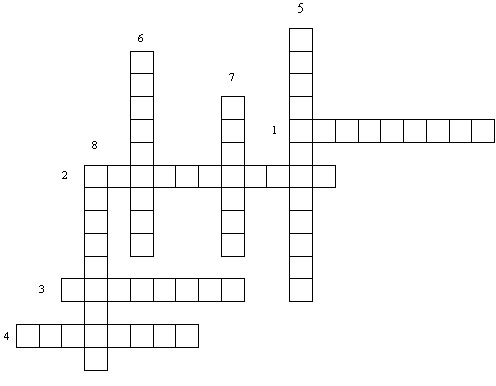 СТАНЦИЯ
«ВНИМАТЕЛЬНАЯ»
Станция

«рыболовная»
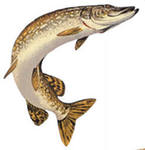 Станция 

«капитанов»
Конкурс капитанов
Конкурс капитанов
Станция «ребусная»
Конкурс болельщиков
1. Нина живёт к школе ближе чем, Вера, а Вера ближе, чем Зоя. Кто живёт ближе к школе - Нина или Зоя?  
2. Если Захар ростом не выше Олега, то каким он может быть ростом.  
3. Кто назовёт 5 дней подряд, не пользуясь указанием чисел месяца, не называя дни недели?
Конкурс болельщиков
4. В клетке находилось 4 кролика. Четверо ребят купили по одному из этих кроликов, один кролик остался в клетке. Как это могло получиться?  
5. Два отца и два сына съели три апельсина. Поскольку съел каждый из них?  
6. 6 штук картофеля сварилось в кастрюле за 30 минут. За сколько минут сварилось одна штука?
Конкурс болельщиков
7. Если Маня вышла в школу на 2 минуты раньше Клавы, а Клава – на 2 минуты раньше Зои, то кто вышел позже, Маня или Зоя, и на сколько минут?  
8. У трех сестер по одному брату. Сколько всего детей в семье?  
9. Пара лошадей пробежала 20 километров. Поскольку километров пробежала каждая лошадь?
Конкурс болельщиков
10. Отцу 30 лет, а его сыну 5 лет. Через сколько лет отец будет старше сына на 27 лет?  
11.Петух, стоя на одной ноге весит 3 кг. Сколько он весит стоя на двух ногах?  
 12. Возраст дедушки выражается наименьшим трехзначным числом, которое записывается разными цифрами. Сколько лет дедушке?
Конкурс болельщиков
13. На двух руках десять пальцев. А сколько пальцев на десяти руках?  
14. Что тяжелее кг пуха или кг железа?
станция "Светофор"
“ Анаграммы в стихах”.
С хитрым иксом я дружу,
По секрету вам скажу,
Выбегая из тетрадки,
Задает он мне загадки.
 
                                                       Кто ответит, например,
                                                       Что такое ИКС + Р?  
 
Думал я весь день вчера,
Что такое ИКС + РА?
“ Анаграммы в стихах”.
Подсказал мне старший брат,
Что такое ИКС + РАТ? 

                                                        Догадался я без брата,
                                                        Что такое ИКС + РАТА?  
 
Не решила вся квартира,
Что такое ИКС + ИРА?
“ Анаграммы в стихах”.
Долго мучил я соседа,
Что такое ИКС + РЕДА?  
 
                                               ИКС + Н + РА + ТА,
                                               То с бензином, то пуста?  
 
ИКС + ТА + НА + РА 
Кто решил, тому “Ура!”  ё